CSC 221: Introduction to ProgrammingFall 2023
Nested lists & dictionaries
simple vs. complex data
records as lists, lists of lists
state capitals file
csv files, reading and storing lists of lists
HDI stats file
reading in strings with spaces
lookup, interactive quiz
dictionaries
manyDecisions: counters vs. list vs. dictionary
wordCounts, mostAnagrams revisited
1
Complex data
the dictionary file was large but simple
one word per line, could be stored in a single (flat) list 

complex applications generally involve grouping related data into records
e.g., personal record: first name, MI, lastname, birthdate, address, …
e.g., college course: title, number, CRN, instructor, times, classroom, …
e.g., movie: title, release date, director, distributor, actors, …
in Python, a list can be used to store the data from a record

["Chris", "M", "Wilson", "02-12-2004", "1024 Binary Drive", …]

["Intro to Programming", "CSC221", 70628, "Reed", "MW 9:00-10:45", "Eppley 110", …]

["The Marvels", "11-10-2023", "Nia DaCosta", "Walt Disney", "Brie Larson", …]
2
Lists of lists
if we want to store a list of records, then need a list of lists
recall: lists can store any type of values, including other lists
line continuation character
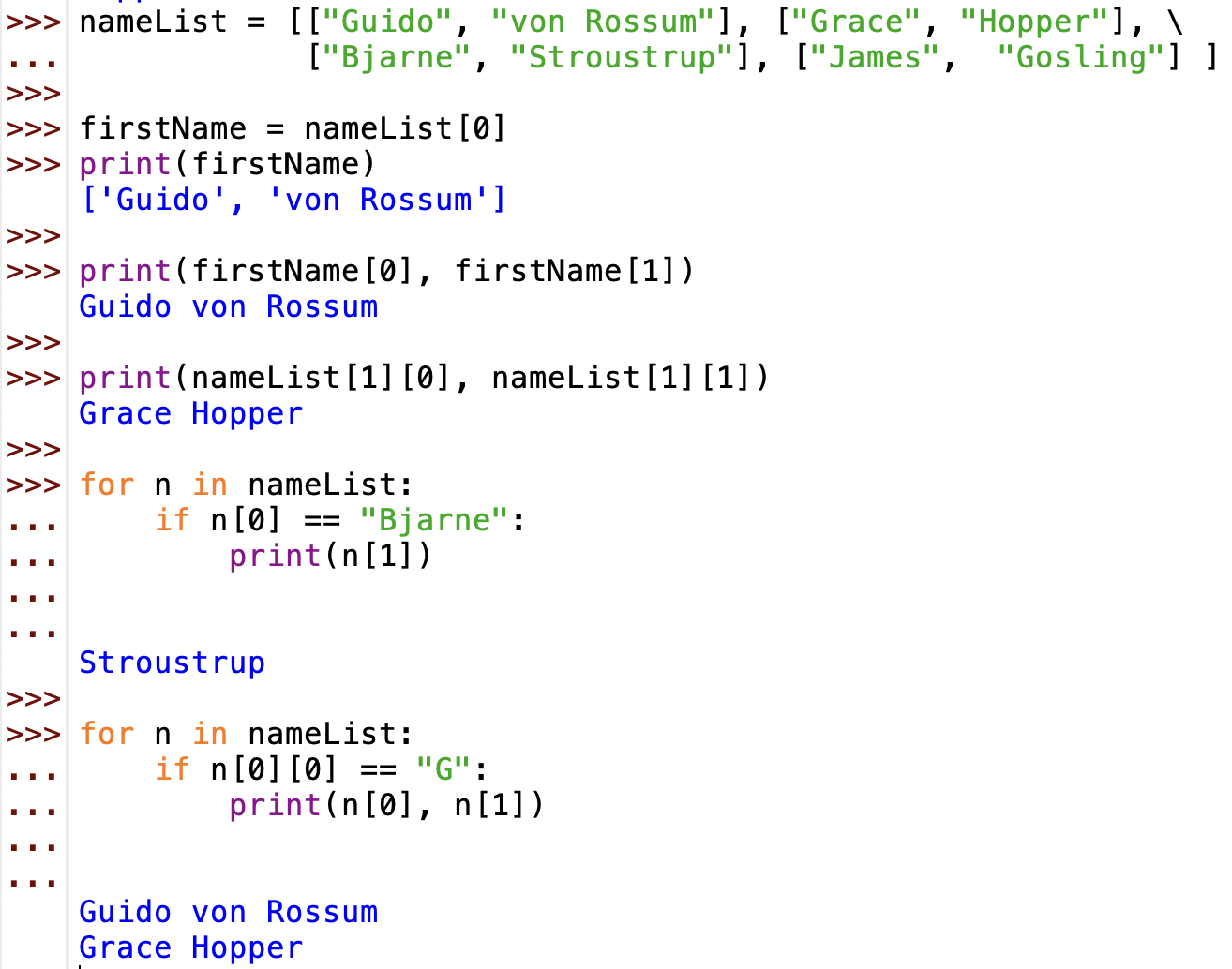 3
Example: state capitals
capitals.csv contains a list of state capitals and their GPS coordinates

potential tasks
look up the capital of a state
look up the GPS of a capital
make a quiz of random states/capitals
calculate distance between capitals
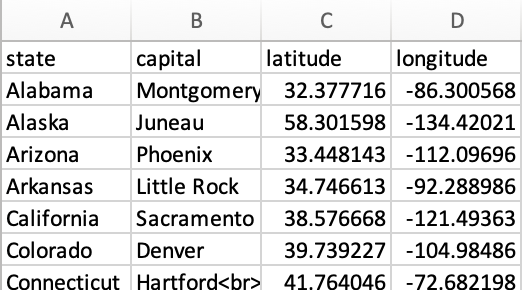 csv stands for Comma Separated Values
each row in the table is a line in the file; each column value separated by comma
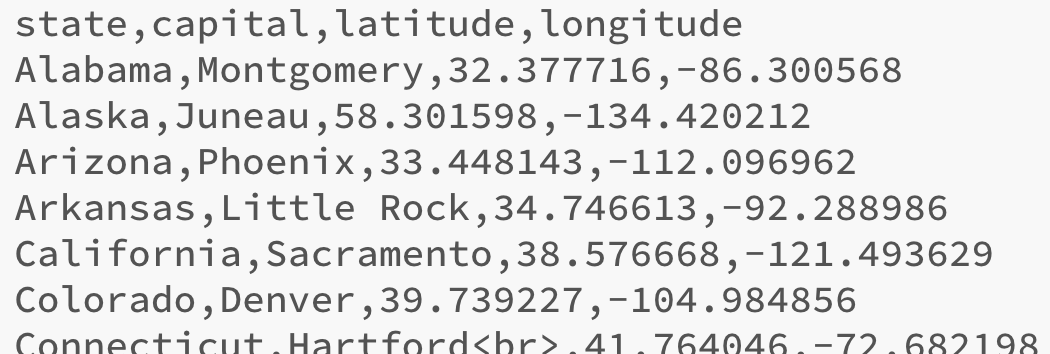 4
Storing records
how do we read in and store records?
each record is on a separate line, so read the file one line at a time using for loop
use strip to remove the line break, split to convert to a list
then append onto the end of a list of lists (accumulator pattern)
finally, remove the headers from the list of lists
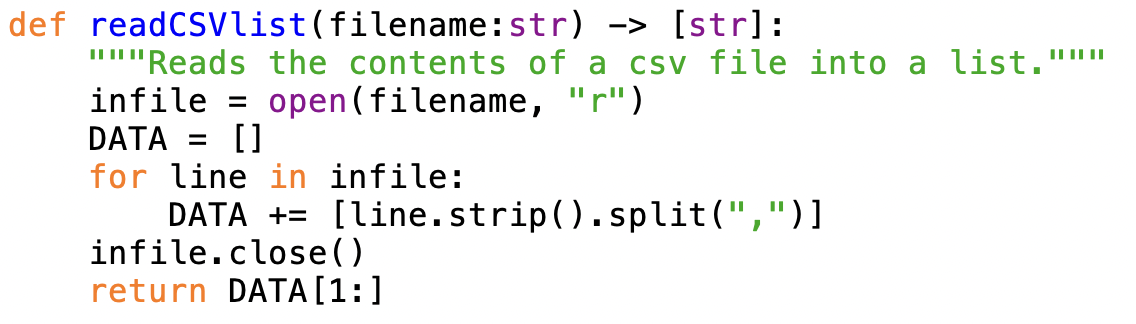 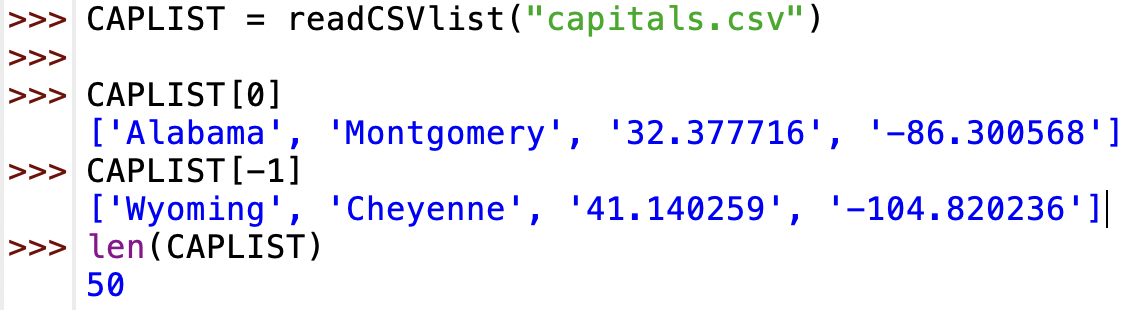 5
Lookup functions
to lookup a capital given the state name
find the record for that state, then access the capital
similarly, to find the GPS coordinates of a city
find the record for that city, then access the coordinates
for a given entry:
entry[0] is state
entry[1] is capital
entry[2] is latitude
entry[3] is longitude
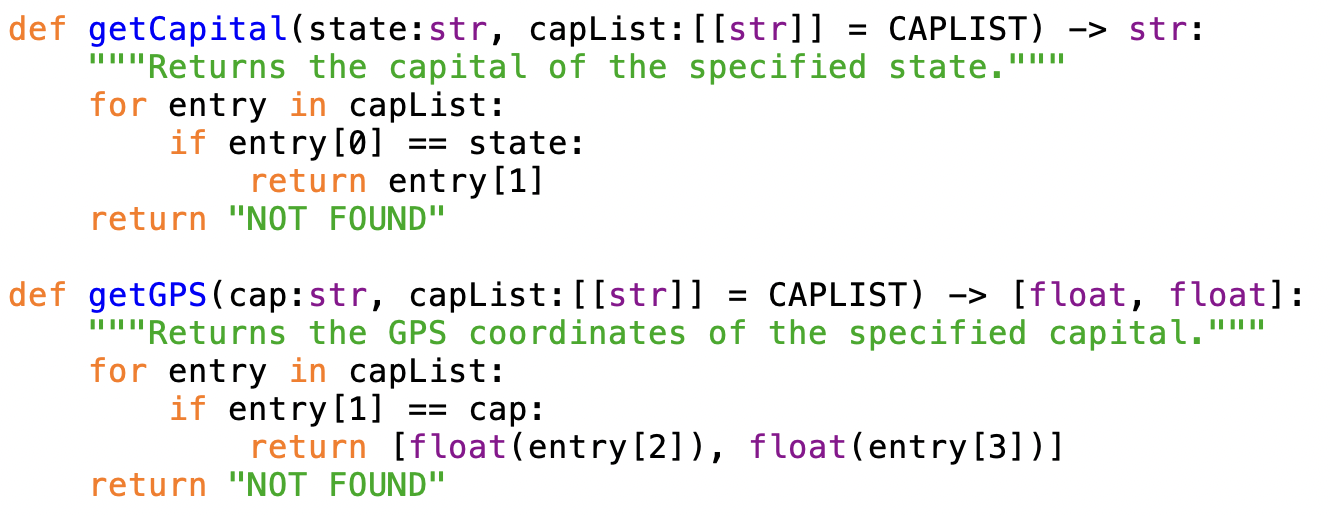 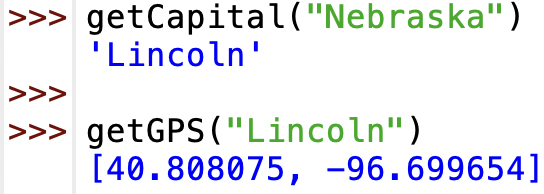 6
Interactive quiz
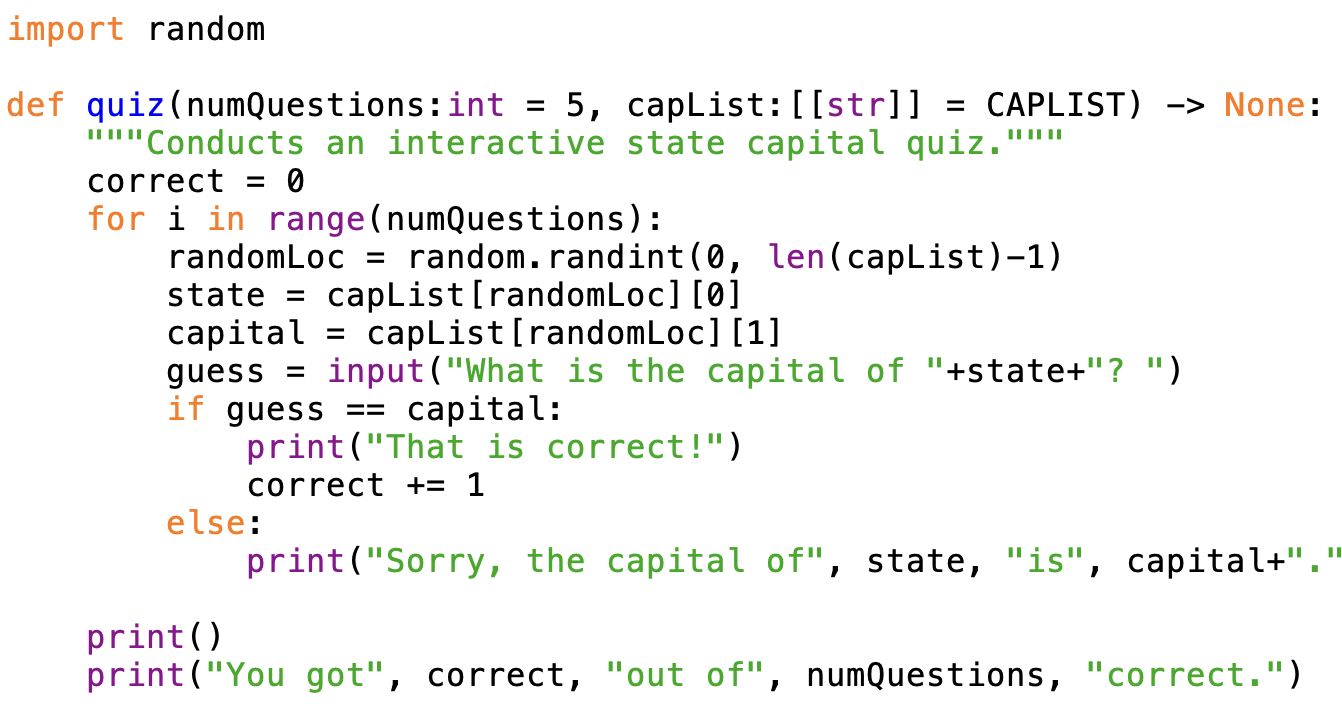 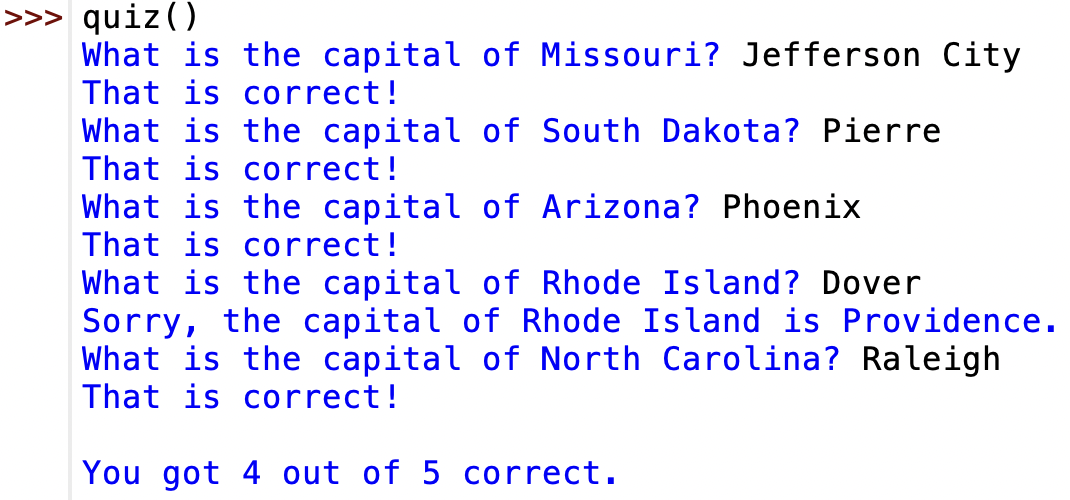 7
example: Human Development Index
Human Development Index (HDI) is a statistical index combining life expectancy, education and per capita income
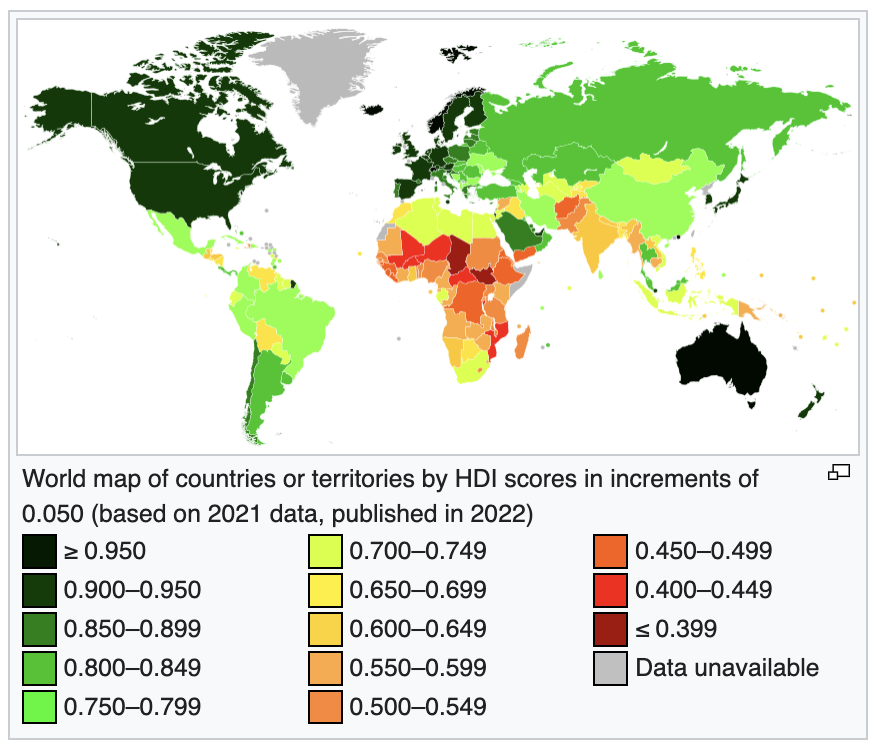 8
HDI data
HDIstats.csv contains a list of countries with their 2021 HDI stats
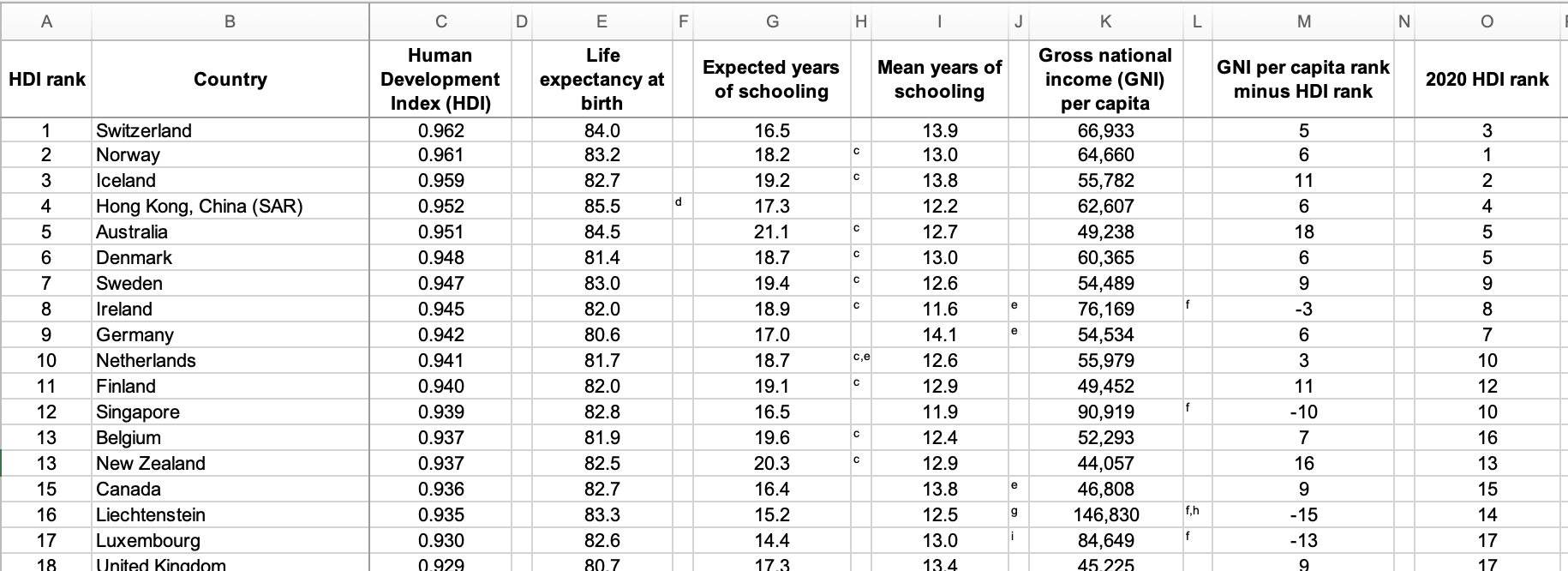 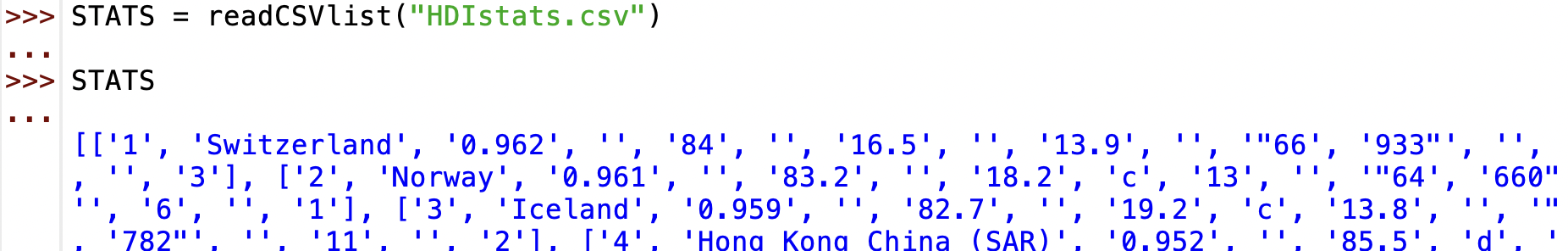 9
HDI functions
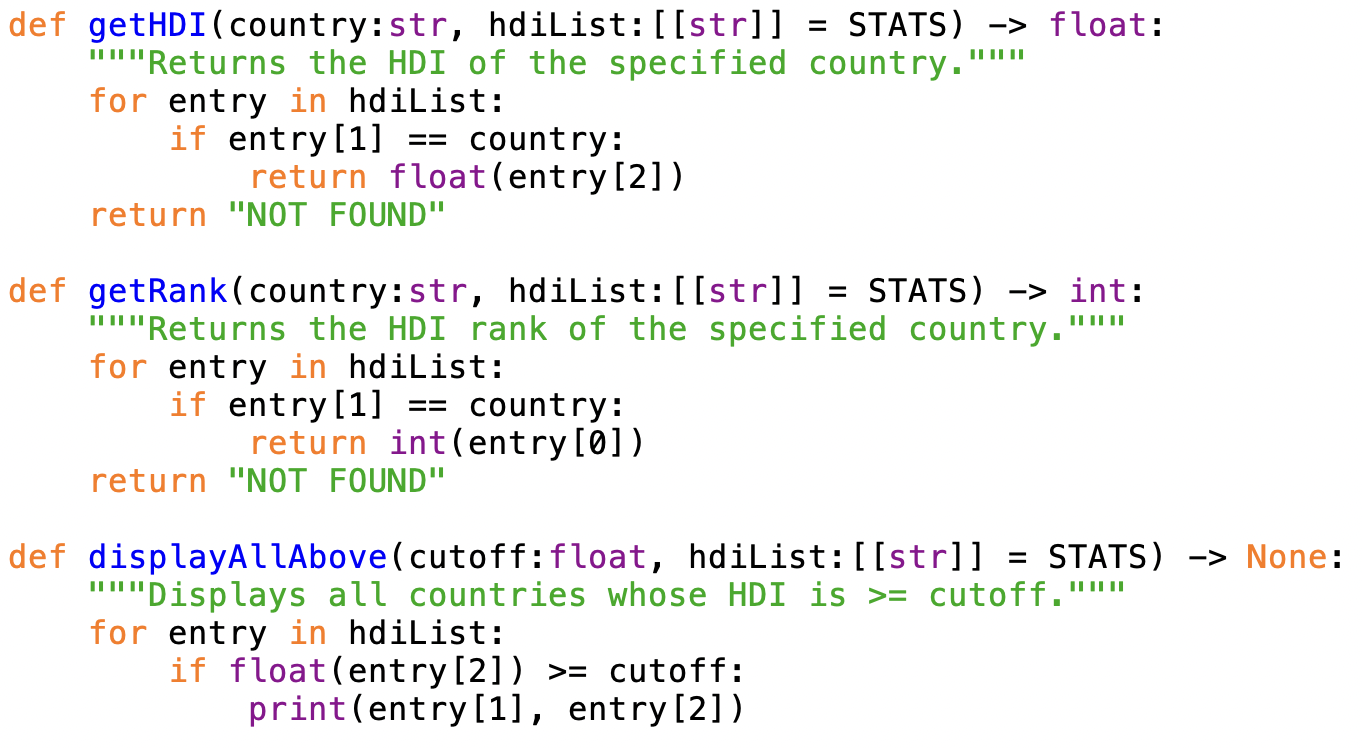 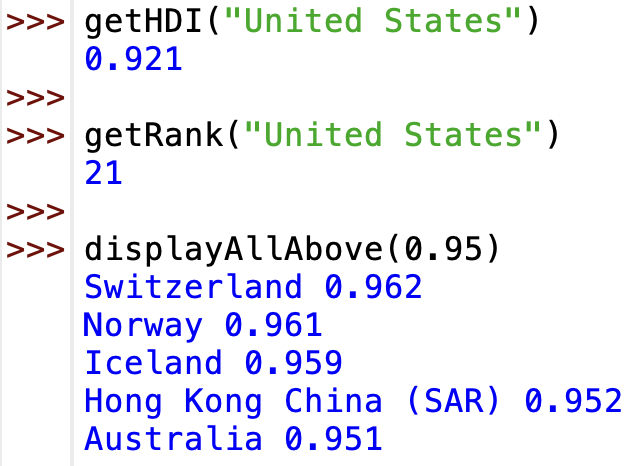 10
Tweets with metadata
elonmusk.csv contains tweets by Elon Musk from 2017-2020
column 0: date in MM-DD-YY format (UCT)	column 5: list of  embedded photos
column 1: day (UCT)	column 6: # of replies
column 2: time HH:MM:SS format (UCT)	column 7: # of retweets
column 3: the tweet	column 8: # likes
column 4: list of people mentioned	column 9: is it a retweet?
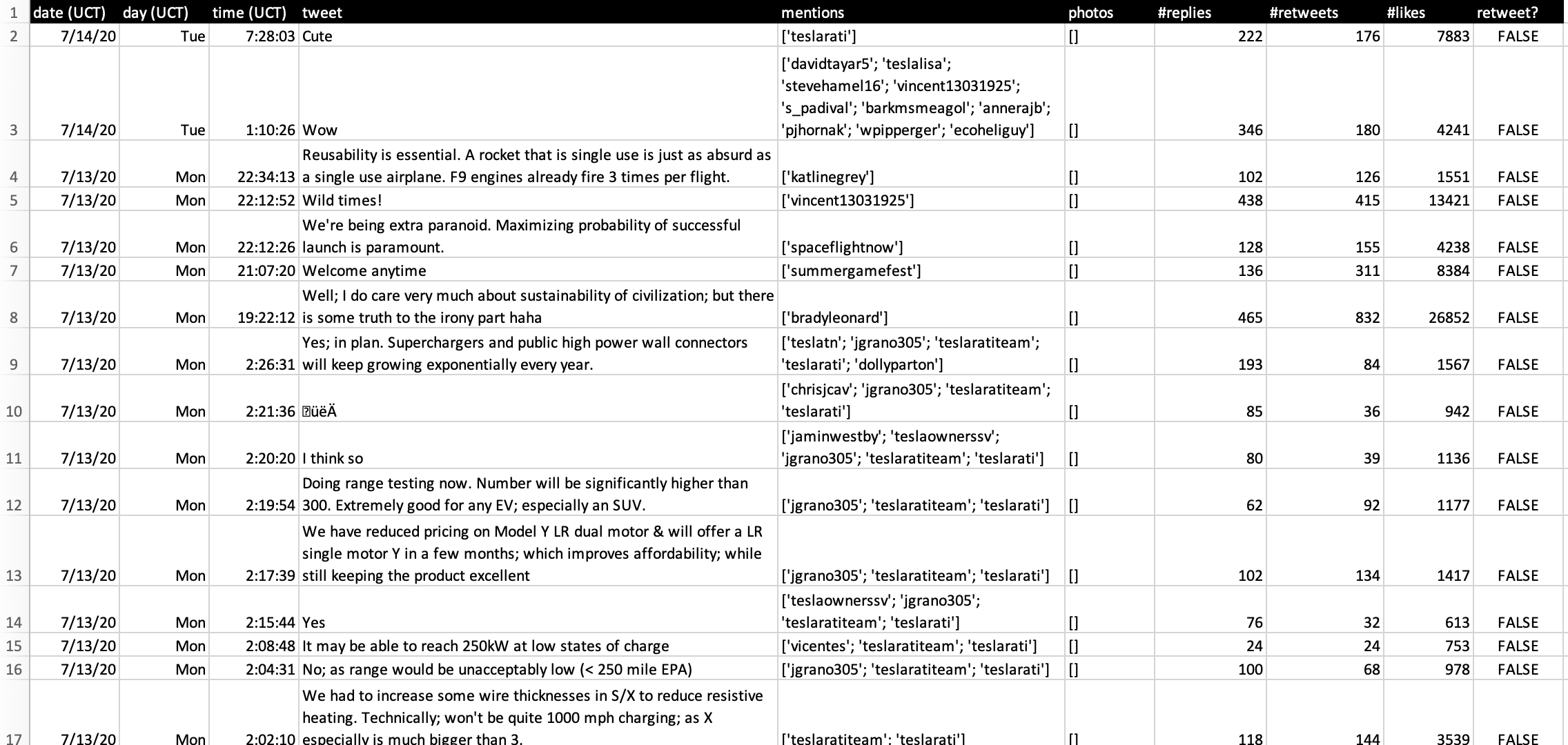 11
New questions
with the addition of metadata, we can ask more interesting questions

how often did he refer to Tesla in his tweets?

how often did he mention Mark Zuckerberg?

what tweet was liked the most?

on what day of the week did he tweet the most?

did he tweet more in the a.m. or p.m.?

other questions?
12
Counting phrases
to count how often a phrase appears in a tweet
traverse the list of tweets
for each tweet (a list), access column 3 to see if it contains the phrase
if so, add to a count
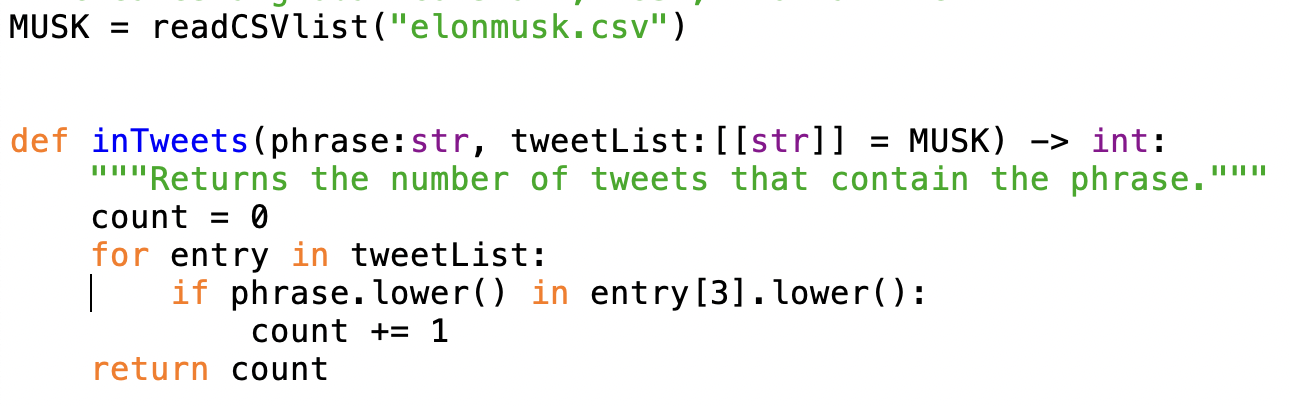 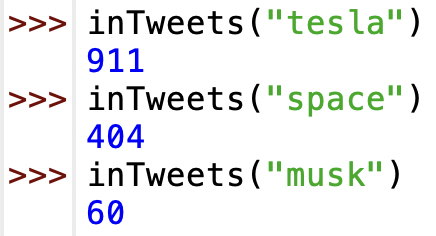 13
Counting mentions
to count how often a person is mentioned:
pretty much the same, but looking at column 4
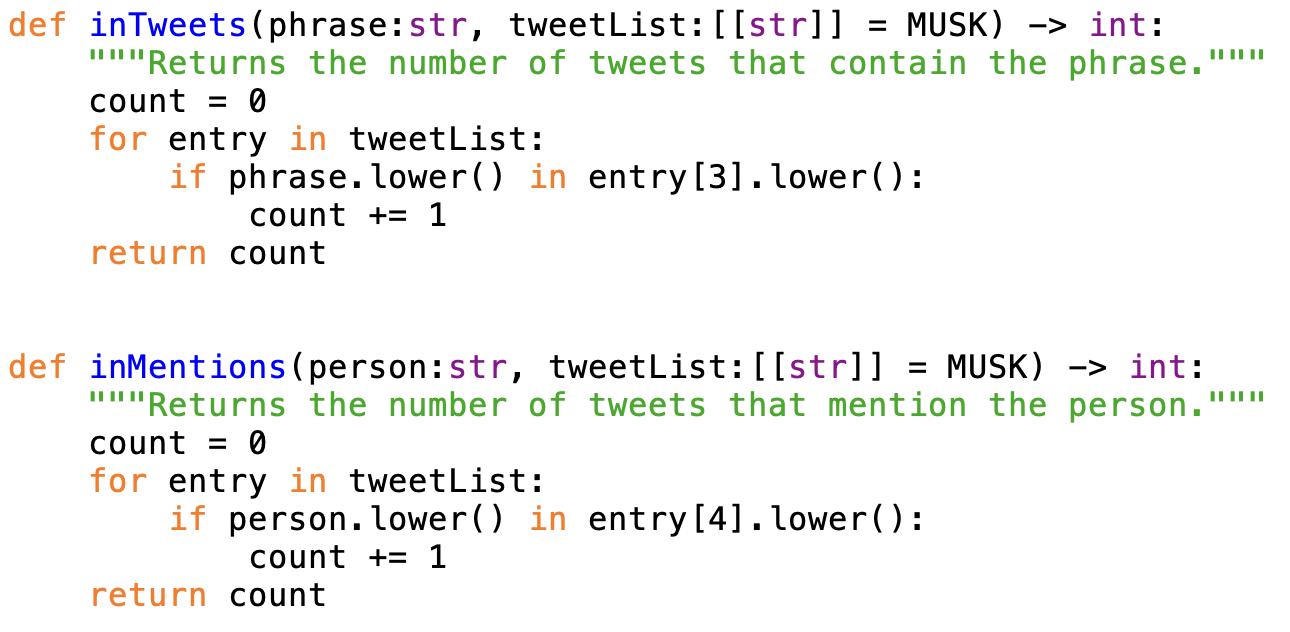 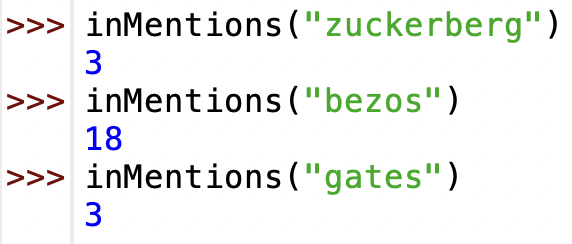 14
Most liked
to determine the tweet that was liked the most:
traverse the list of tweets
for each tweet (a list), access column 8 
if larger than most liked so far, then update to be new most liked
print the most liked tweet, along with its count
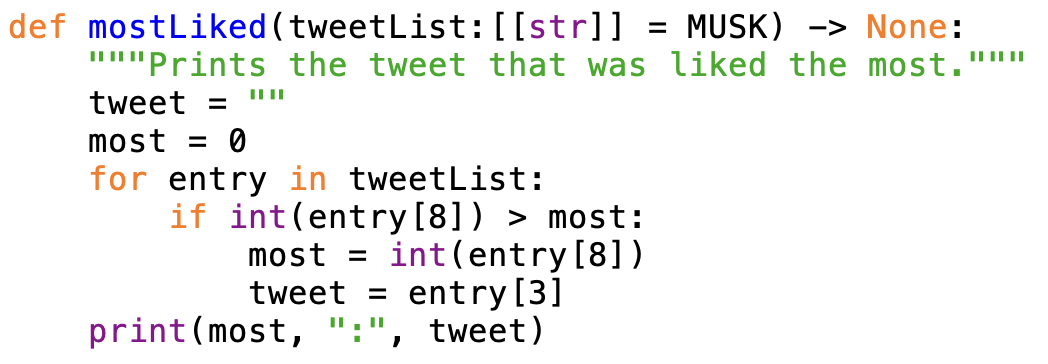 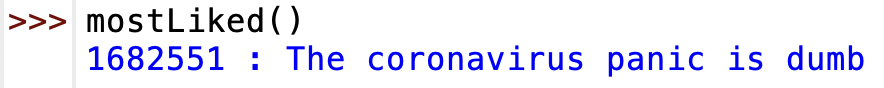 15
Day of the week
to determine the number of tweets on a given weekday
traverse the list of tweets
for each tweet (a list), access column 3 
if it is the desired day, add to a counter
return the counter
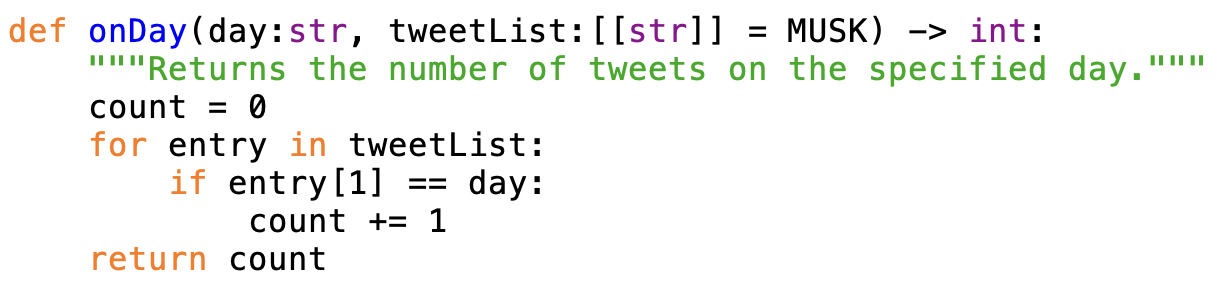 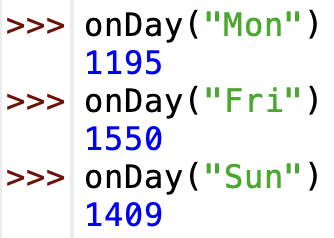 16
All days
to compare the counts from all the weekdays,
could just call onDay seven times, once for each day
 (requires traversing the list seven times, but it is fast)
could traverse once and keep seven counters, one or each day
 (similar to dice stats & word lengths examples, more work to code but faster)
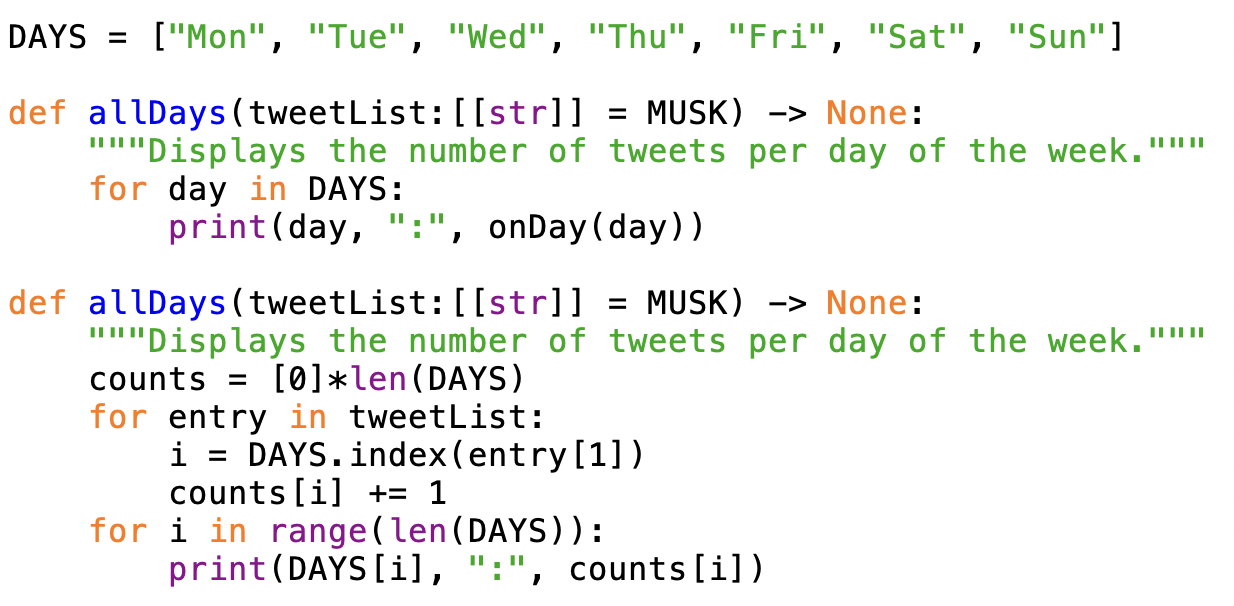 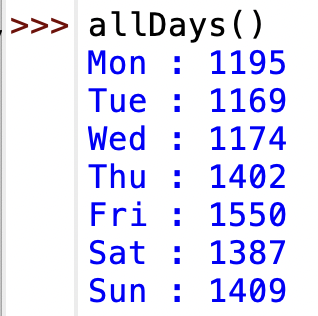 17
a.m. vs. p.m.
to determine which is more frequent, a.m. or p.m.:
traverse the list of tweets
for each tweet (a list), access column 2 (e.g., 8:40:00)
split using ":" and access the first component (e.g., 8)
if the hour is < 12, add to an a.m. counter, else add to a p.m. counter
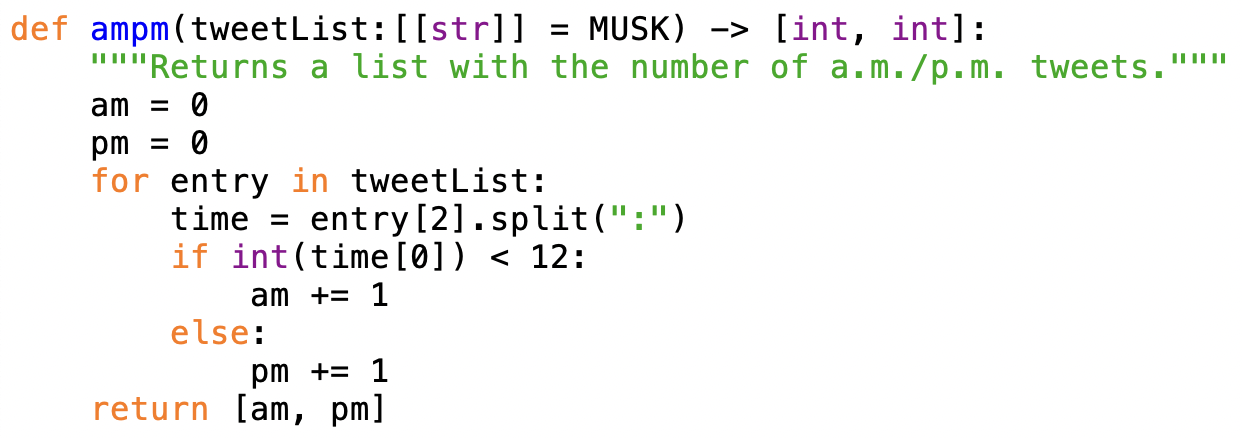 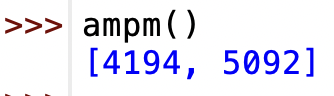 BUT WAIT - times are in UCT (8 hours later than PST)
18
a.m. vs. p.m. (adjusted)
to count a.m./p.m. assuming Pacific time zone:
traverse the list of tweets
for each tweet (a list), access column 2 (e.g., 8:40:00)
split using ":" and access the first component (e.g., 8)
convert to Pacific time (e.g., 8  0, 6  22)
if the Pacific hour is < 12, add to an a.m. counter, else add to a p.m. counter
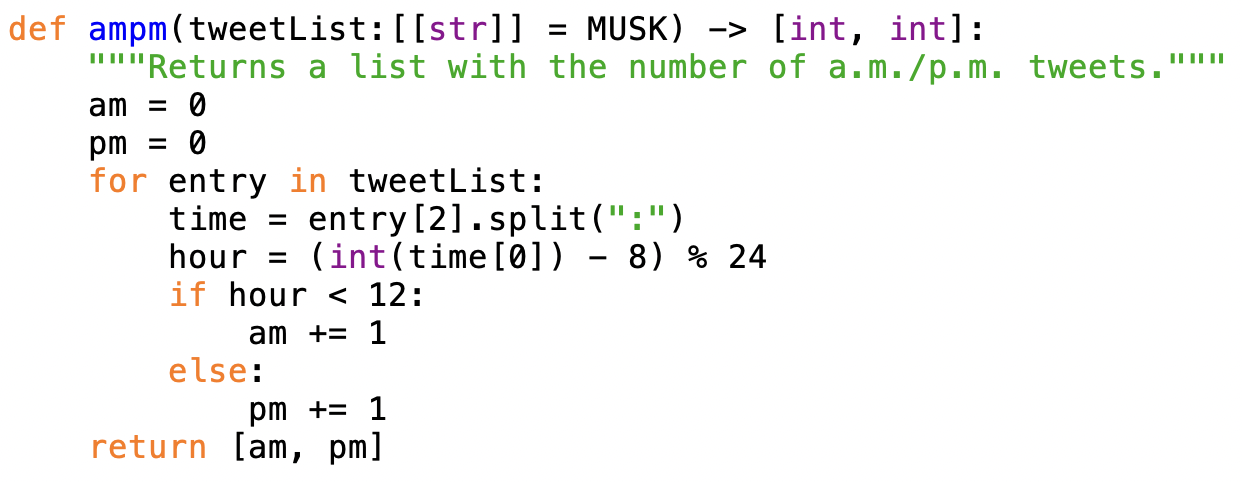 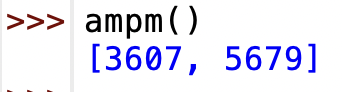 19
manyDecisions revisited
earlier, we considered a function for making random decisions









this is somewhat tedious code (3 counters, three if-else cases)
would be even worse if there were more options to choose from

COULD WE USE A LIST OF RECORDS INSTEAD?
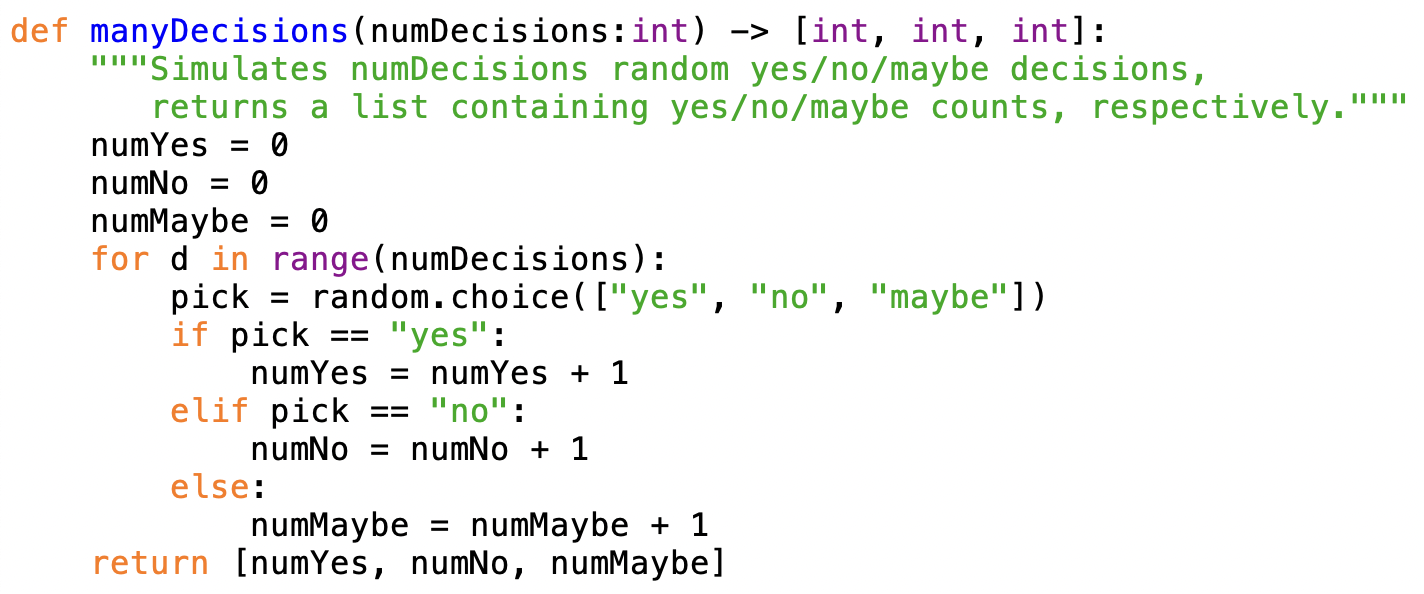 20
manyDecisions w/ lists
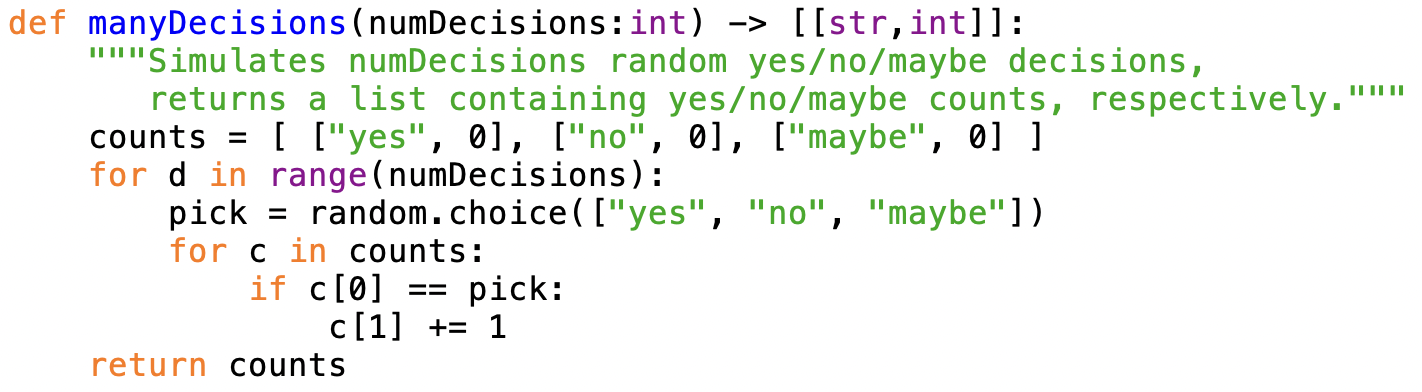 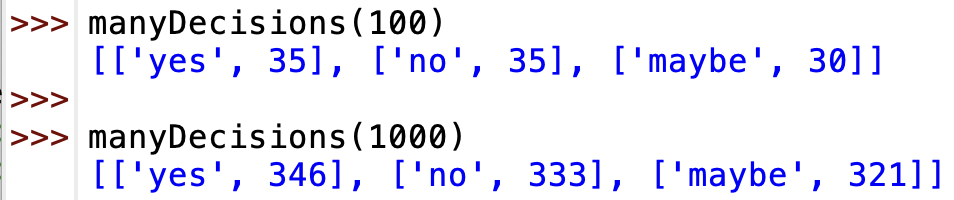 we could even generalize – pass in a list of options
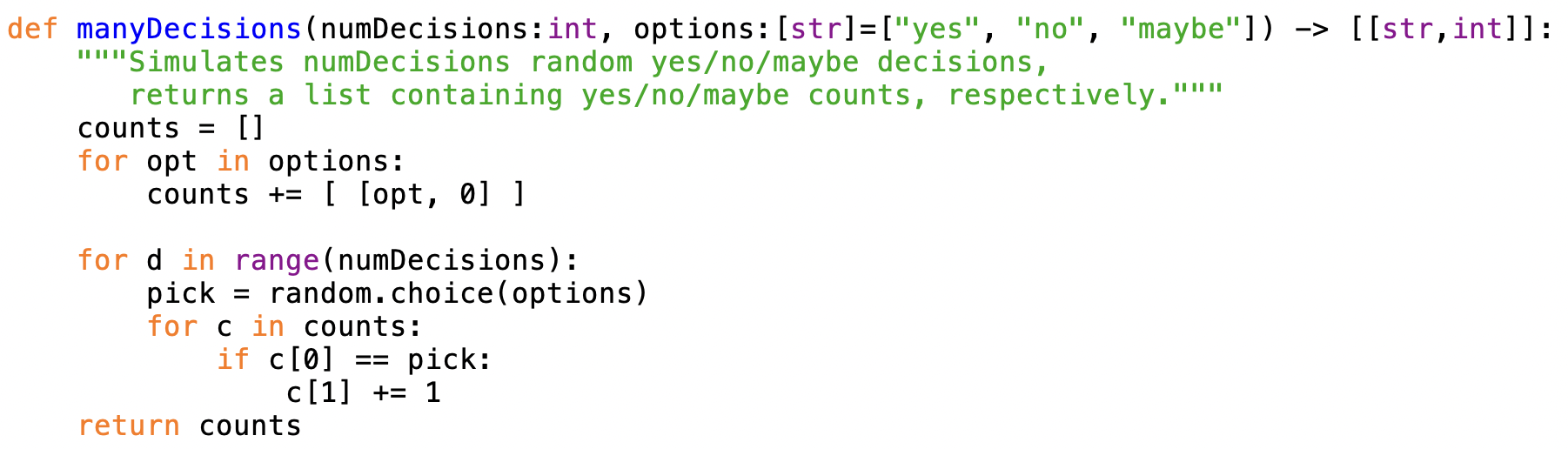 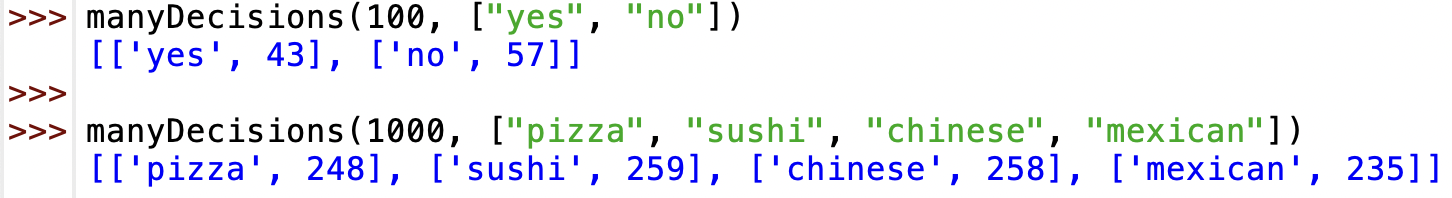 21
Dictionary
in Python, a dictionary is a data structure, similar to a list, that stores a sequence of key:value pairs
you can easily access and change a value using the associated key

initialize using { }, but then access or change entries using [] (as with lists/strings)
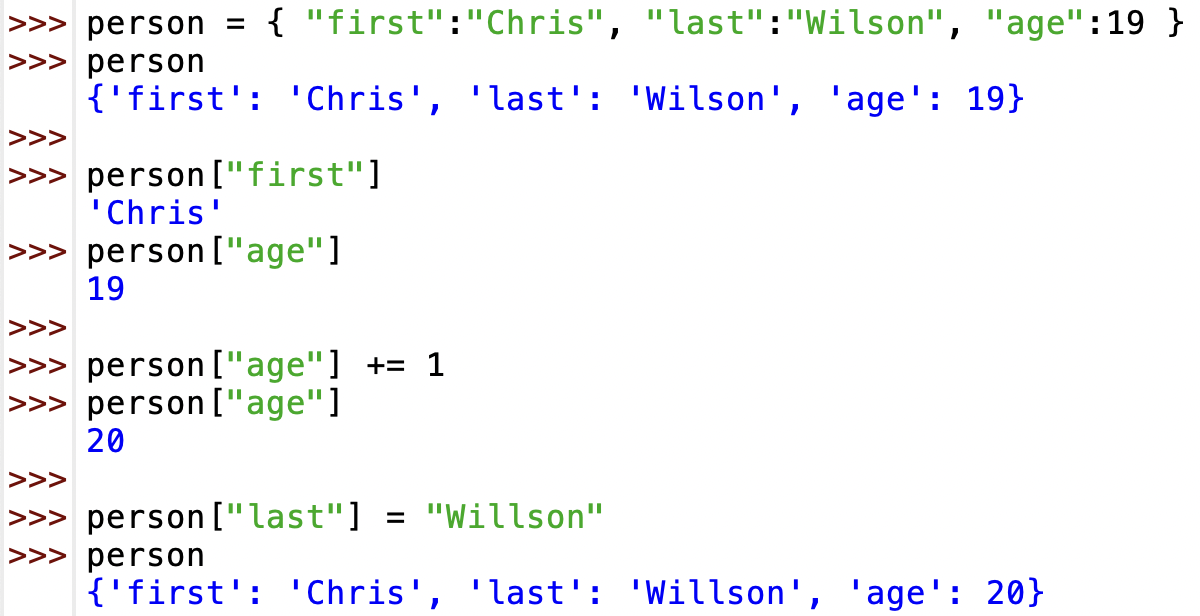 a dictionary is like a list, but you can index via a string
22
manyDecisions w/ dictionary
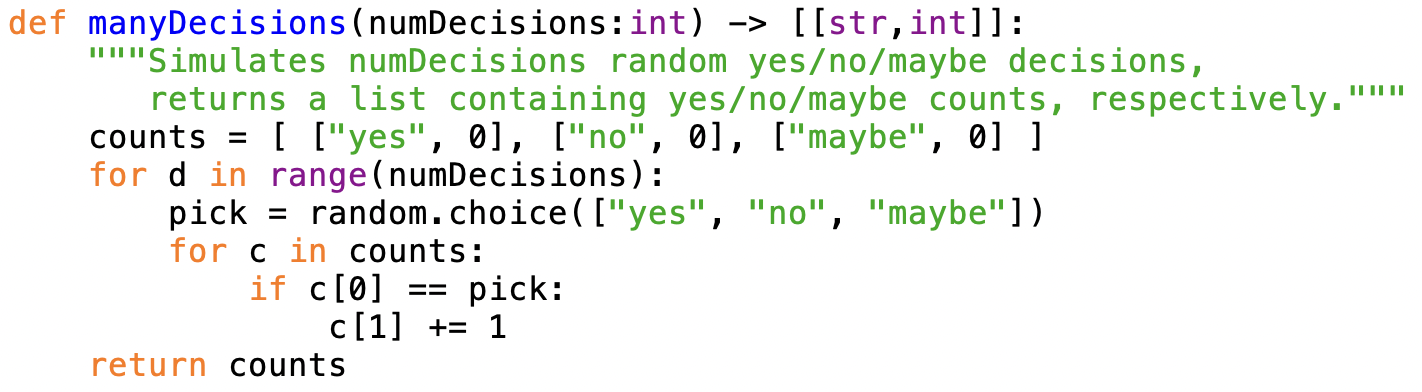 equivalent code using a dictionary
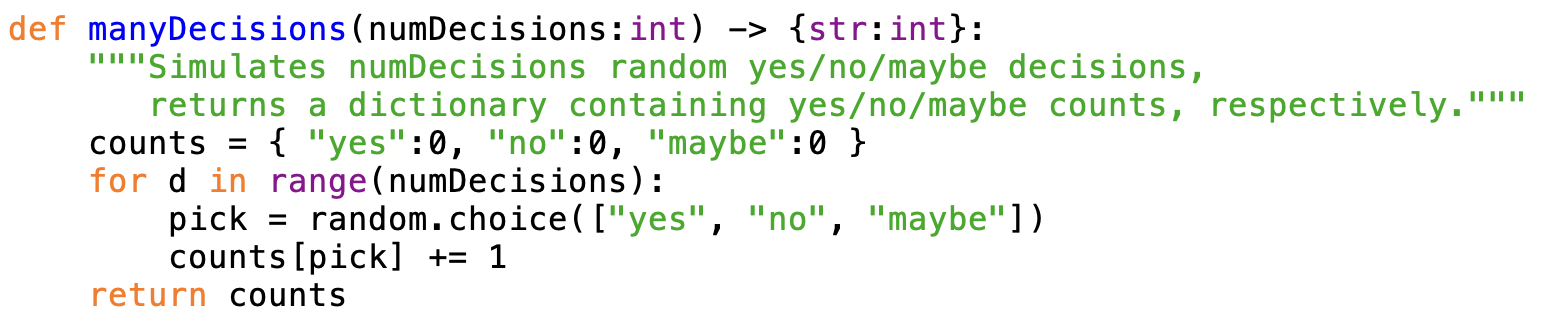 23
Options version w/ dictionary
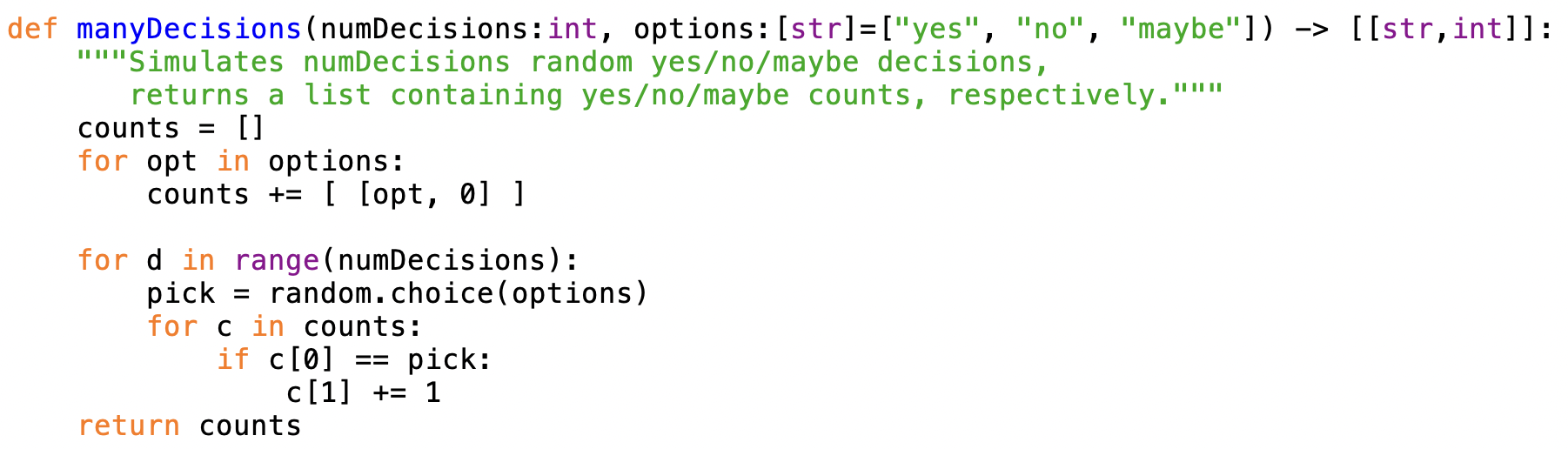 equivalent code using a dictionary
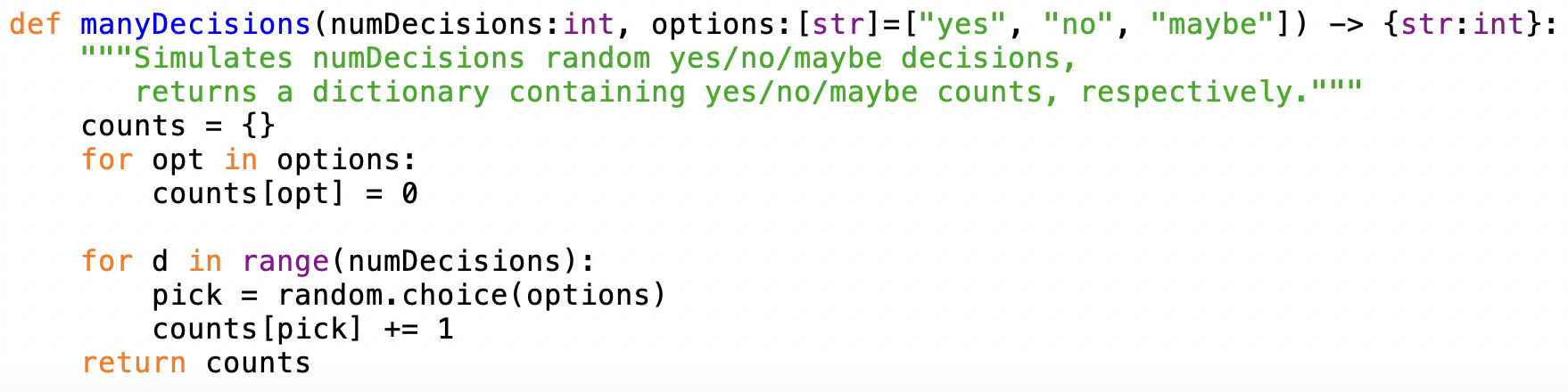 24
allDays w/ dictionary
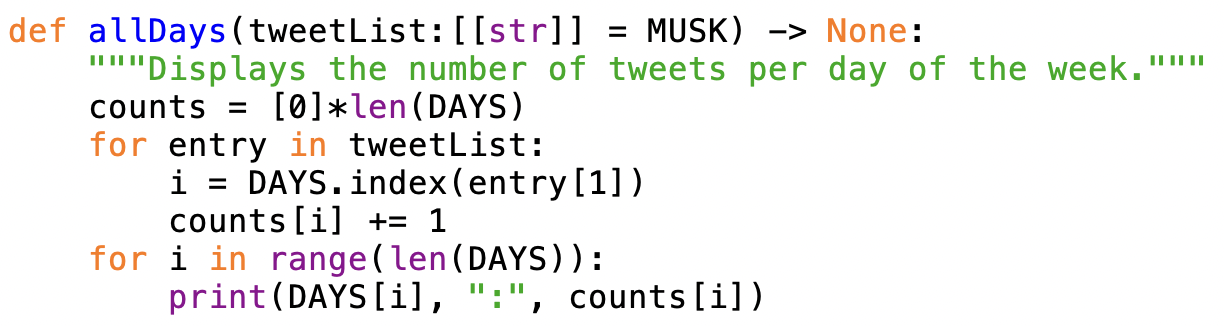 equivalent code using a dictionary
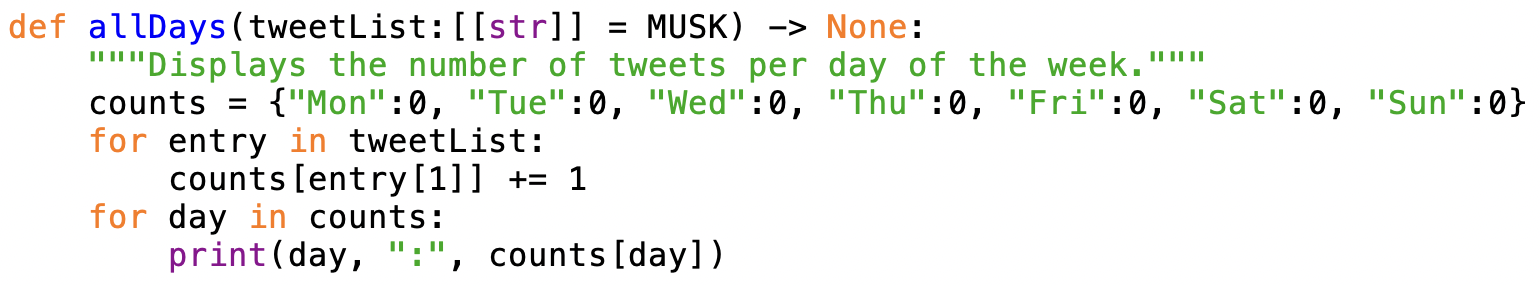 25
Word counts
in HW5, you had to count the occurrences of letters in a file
utilized a list of 26 counters, initialized to 0
there is a natural mapping: #a's in count[0], #b's in count[1], ..., 
what if we wanted to count how many times words appeared in a file
e.g., Gettysburg Address
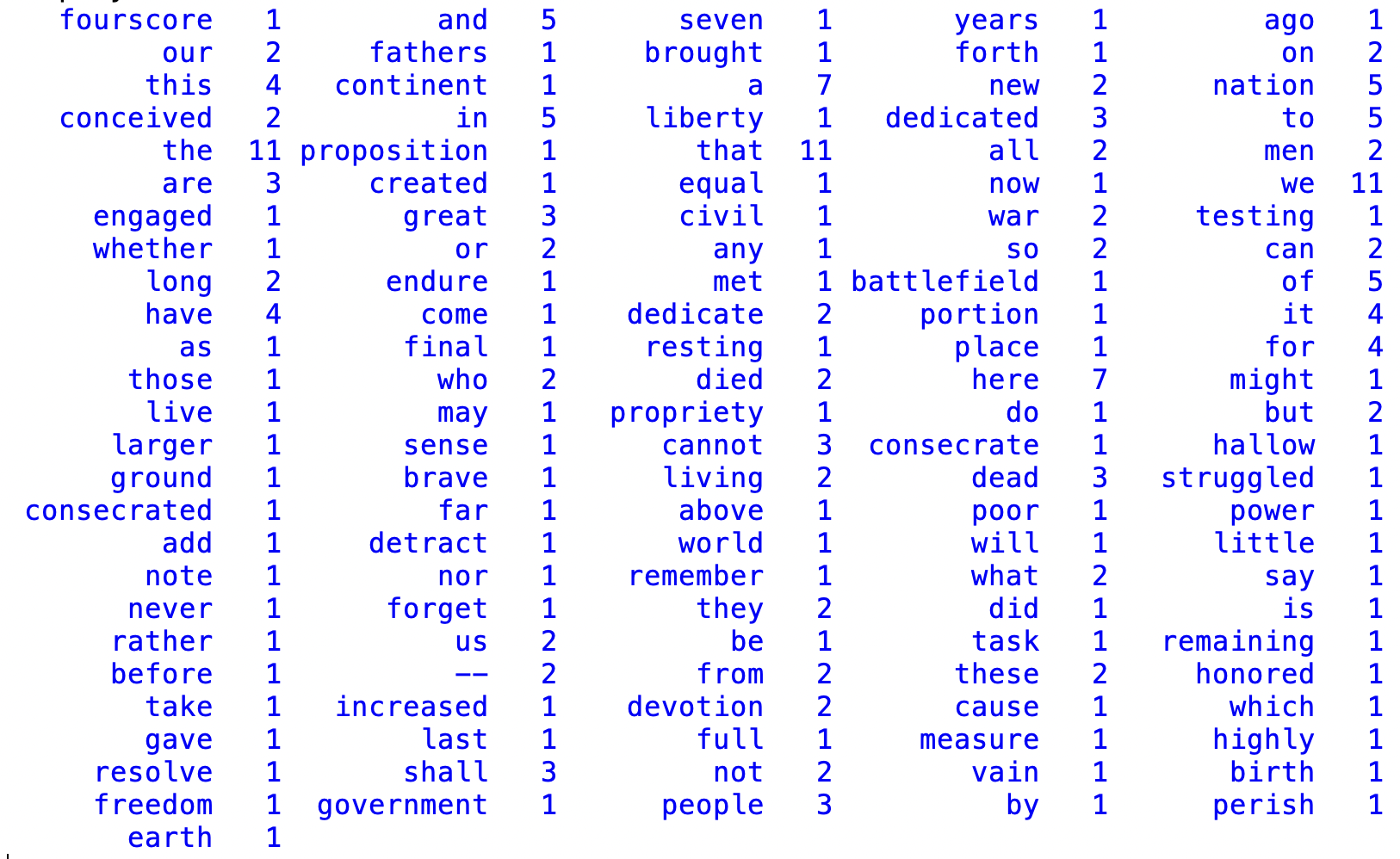 26
Word counts w/ dictionary
there is no natural mapping from words to indices
can't predict what words will be in the file, or place specific ordering

perfect use of a dictionary
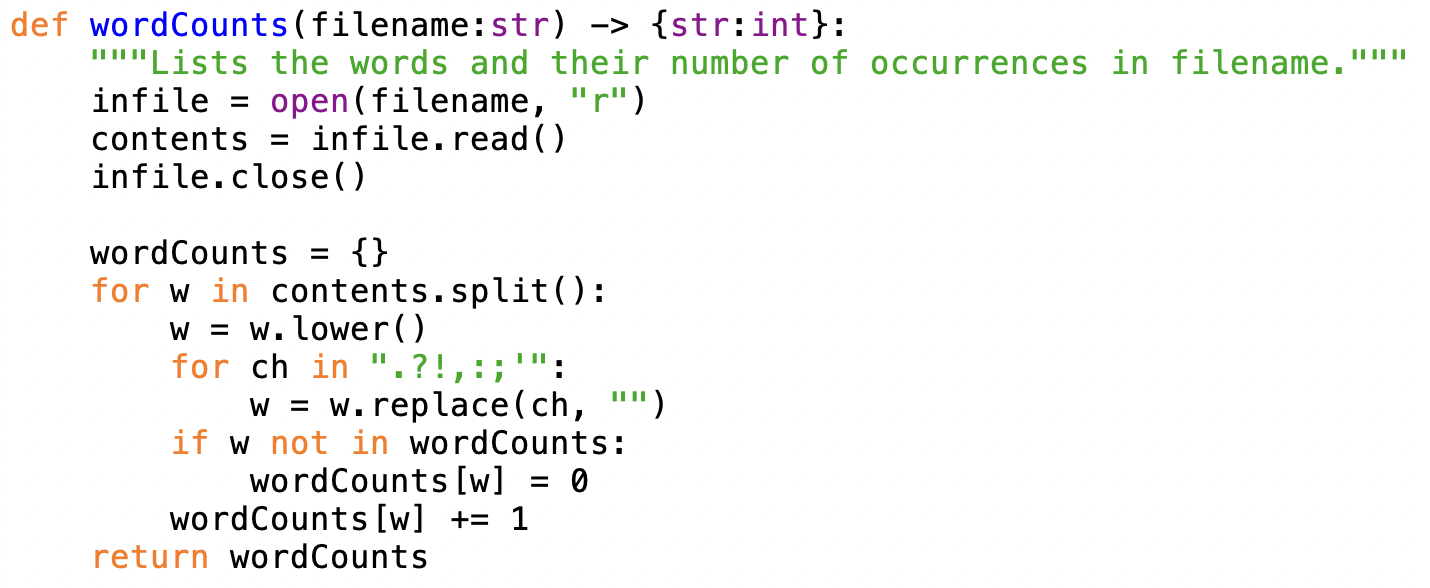 start with empty dictionary
for each word
make it lower case
and strip punctuation
if not already seen, add an entry to
	the dictionary (with 0 count)
add one to the count for that word
27
Anagrams revisited
recall the anagrams code from earlier
way too inefficient, requiring more than 13 billion word comparisons
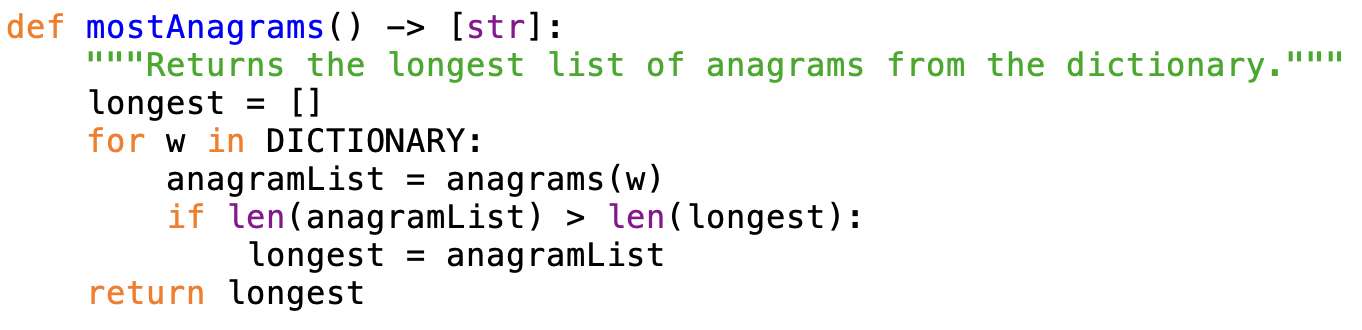 alternative approach
create a dictionary where the keys are alphagrams and the corresponding value is a list of words with that alphagram

ANAGROUPS = { "aelp" : ["leap", "pale", "peal", "plea"], "ape" : ["ape", "pea"], … }

to find all the anagrams of a word, just generate the alphagram and look it up
to find the largest list of anagrams, traverse the dictionary and compare lengths
28
Efficient mostAnagrams
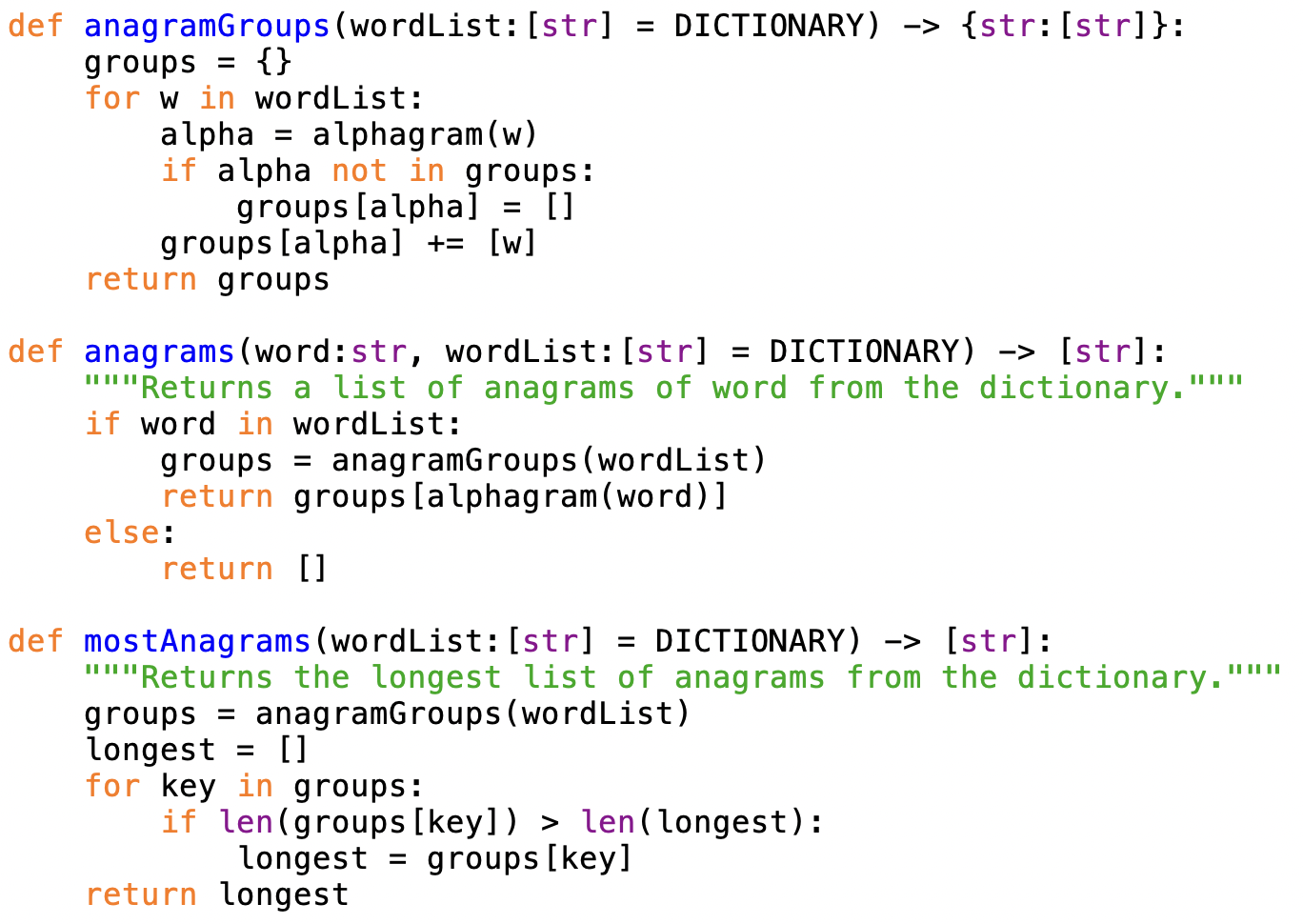 builds a dictionary with 103,020 entries (one for each unique alphagram)
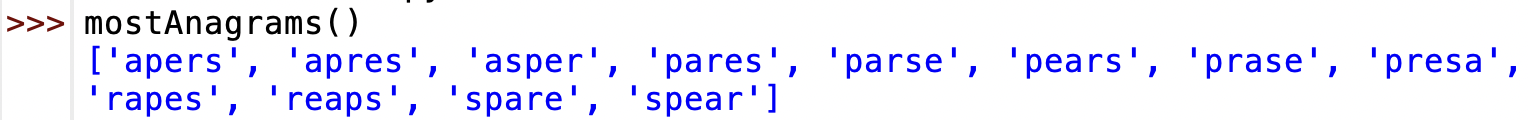 29
List/dictionary summary
a list can store a sequence of values of any type (including lists)
created and indexed/sliced using [ ]
useful when the order doesn't matter (e.g., list of arbitrary words)
or when the order naturally corresponds to indices (e.g., a..z  0..25)

complex applications generally involved grouping related data into records
a record can be implemented as a list of data items
when storing/processing a list of records, need a list of lists
csv file can easily be read in and stored as a list of lists
simple, but require searching through the list to find a specific record

a dictionary is similar to a list, but the index can be any value (not just int)
created using { }, indexed/sliced using [ ]
useful when want to access values via  a non-integer key (e.g., a string)
provide fast and easy access to the value via the key
30